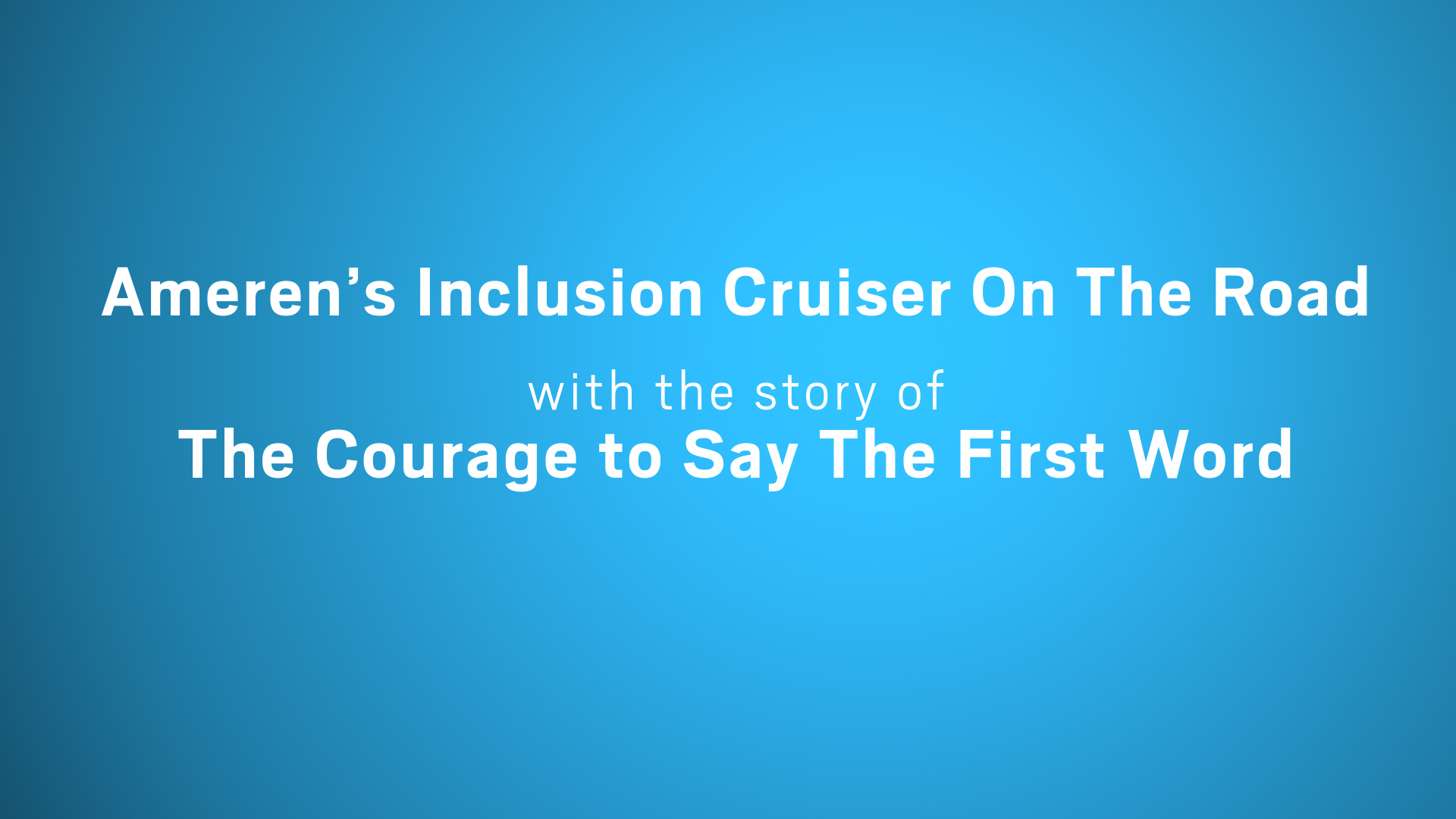 Objectives
To distinguish between confidence and courage.
To recognize how leaning into discomfort can open the door to courage.
To recognize when speaking up in certain situations, can help promote awareness and inspire others.
To understand that our actions/or our failure to act can have effects that last a lifetime.
Discussion Question 1
What were some of the lessons that can be taken away from this video?
[Speaker Notes: Possible Answers:
It can be frightening to stand up and speak out when someone is being bullied, but the effects from having the courage to do so can last a lifetime.
Even if we perceive someone to be more respected, more powerful, or more educated than us we should still say something if that person is partaking in or condoning behavior that is parallel to bullying.]
Discussion Question 2
David said that he’s naturally a shy person, not inclined to speak up, but that his mother taught him that he needed to get past those feelings in order to be a source of positive change for others who were being bullied. 

Reflect on a past experience when you had to speak up for others?  How did you approach the situation?
[Speaker Notes: Possible Answers:
• Sometimes, we must ‘act’ as though we have more courage than we really do…in order to find the courage we need. To act like the person we want to be.
Admitting - and overcoming – the initial fear and doubt are essential first steps in meeting any challenge.]
Discussion Question 3
Mark stated we often equate courage with heroes with the extraordinary gesture but that heroes, people who act with courage, are often closer and quieter than that. 

What are some key takeaways from this comment?
[Speaker Notes: Possible Feedback:
It’s when we step up, speak up, and, with dignity and respect, enter into dialog with others. It’s about being instruments for the well-being of individuals, and our communities.  
Speaking up can be frightening. It can go against our natural tendencies. What if we fail? But what if we succeed?  
Standing up can be intimidating. We may perceive that we are the only one who feels the way we do. That makes standing up and speaking out even scarier. However, it is a brave thing to do and can have lasting effects]
Discussion Question 4
If David didn't speak up and had the conversation with his Pastor, what do you think the consequences would have been to Walter, to David, and to the community?
[Speaker Notes: Possible Answers:
• This experience may have negatively shaped Walter's perception of feeling accepted if David hadn't spoken up. 
Because David did speak up, this may have acted as a learning experience for other church members about the importance of accepting everyone, even if they do not appear to be similar to ourselves.
If David hadn't spoken up, the preacher and other members of the church may have continued to demonstrate racial bias]
Objectives
To distinguish between confidence and courage.
To recognize how leaning into discomfort can open the door to courage.
To recognize when speaking up in certain situations, can help promote awareness and inspire others.
To understand that our actions/or our failure to act can have effects that last a lifetime.
Thank you for participating!